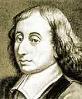 "Предмет математики настолько серьёзен, что полезно не упускать случая делать его немного занимательным".Блез Паскаль
Математическая мозаика
КОНКУРС
«ШИФРОВАЛЬШИК»
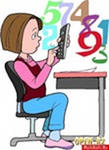 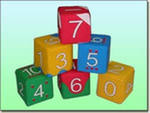 число
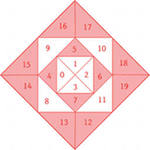 квадрат
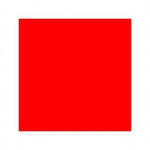 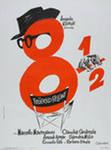 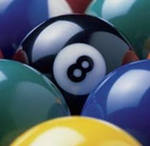 восемь
задача
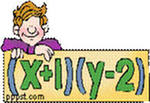 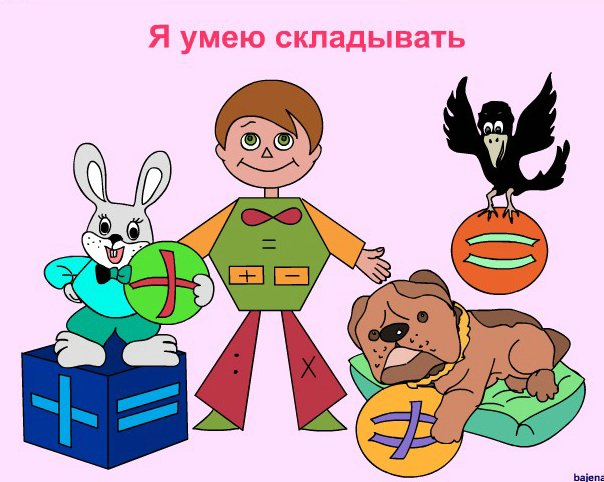 счет
Точка
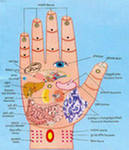 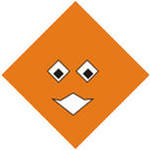 ромб
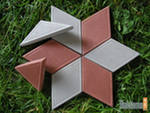 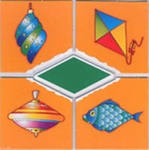 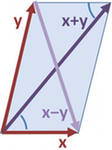 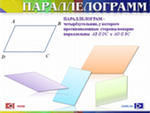 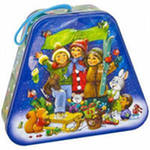 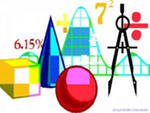 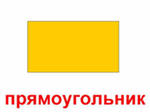 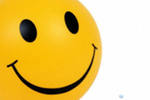 МОЛОДЦЫ!
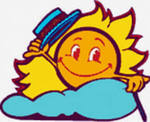